Русские народные сказки
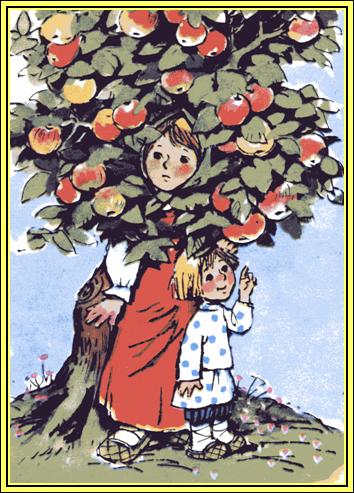 Что такое сказка?
Русские пословицы и поговорки гласят:
 «Не рассказывай сказки»
«Сказка – складка, а песня – быль»
«Сказка – ложь, а песня - правда»
Но А.С. Пушкин сказал:
«Сказка – ложь, да в ней намек…..»
 Может быть не все в сказке вымысел?
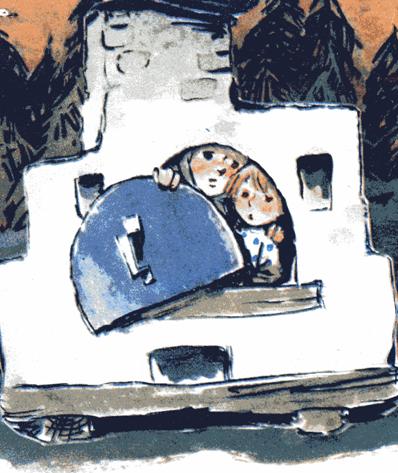 О животных
Социально - бытовые
Волшебные
Виды сказок
Традиционно сказки подразделяют на три вида:
Сказки о животных
Главные герои:
Животные. Если участвует человек, то он противопоставлен животным 

Медведь и лиса»
«Лиса и тетерев»
«Лиса и журавль»…
Социально-бытовые сказки
Главные герои:
Люди, побеждающие благодаря смекалке, мужеству и хитрости. 
«Каша из топора»
«Умная внучка»
«Солдат и царь»…
Волшебные сказки
Главные герои:
Люди, фантастические существа.  Животные обычно являются помощниками сказочных героев.
«Василиса Прекрасная»
«Царевна - лягушка»
«Кощей Бессмертный»
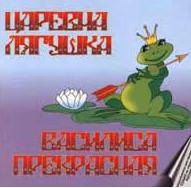 Сказка от начала начинается, до конца читается, а в серёдке не перебивается
Композиции сказок
Основная часть
 в которой герои, наделённые определёнными качествами, вступают в противоборство, противоречие,  в конфликт
Зачин
Концовка
Выяснить, почему сказочные существа 
помогают героям
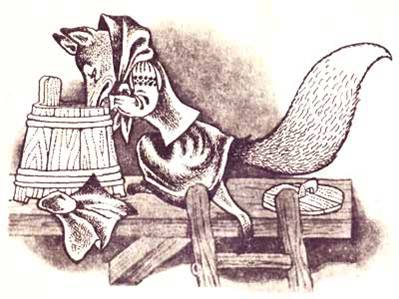 По щучьему велению
Вдруг щука говорит ему человеческим голосом: «Емеля, отпусти меня в воду, я тебе пригожусь».

Пожалел Емеля щуку, отпустил ее к малым детушкам.
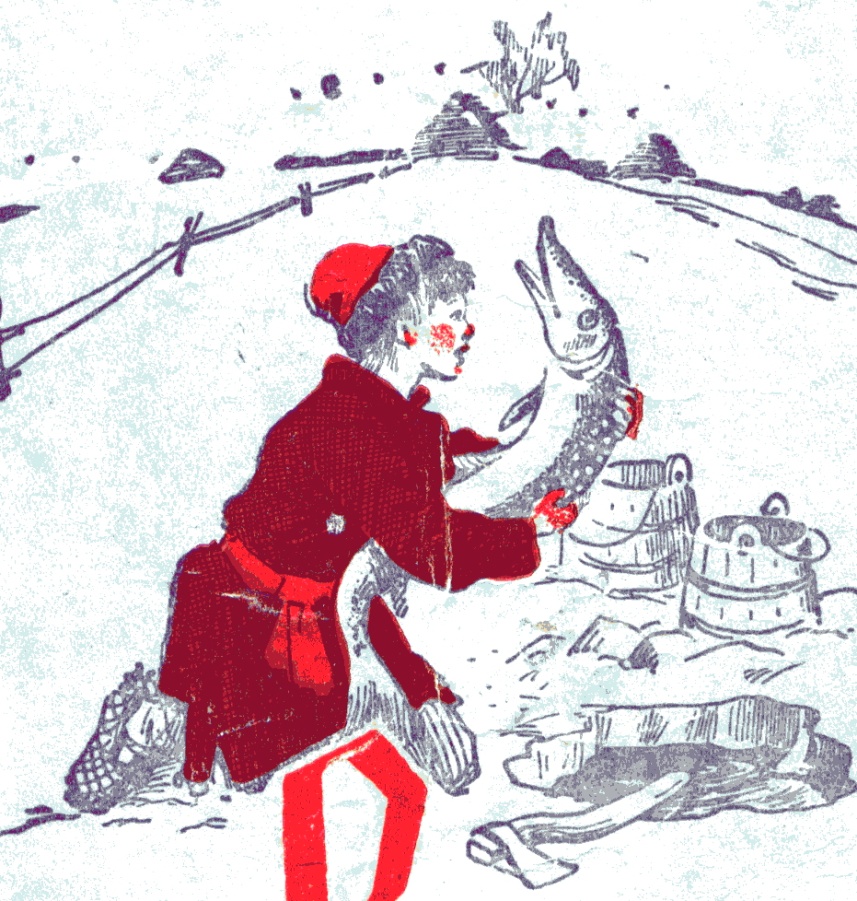 Гуси-лебеди
Добежала девочка до печки:
Печка, матушка, спрячь меня! 
Поешь моего ржаного пирожка.
Девочка скорее пирожок в рот, а сама с братцем - в печь.
Девочка сказала печке спасибо и вместе с братцем прибежала домой.
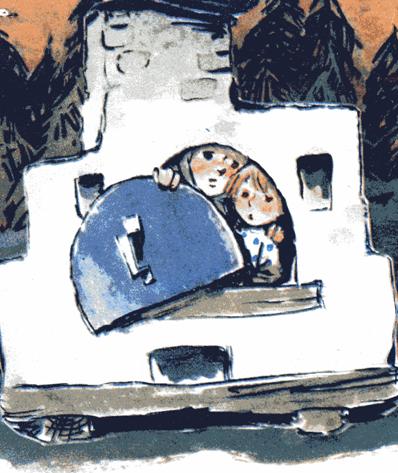 Герои сказок добрые, внимательные, уважают старших, не отказывают в помощи другим, отзывчивые, поэтому волшебные существа им и помогают.
Отрицательные герои
Леший 

Баба-Яга

Ведьмы
 

Лиса
Кощей 

Домовой

Русалки

Царь
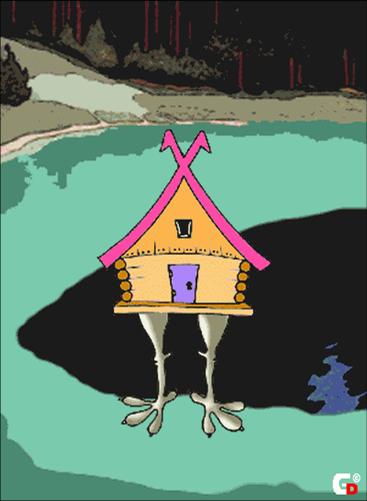 Леший
Хозяин леса. Живёт в избушке на курячьей голяшке, украшенной человеческими костями. Носится по лесу, сбивает жертв с дороги,дурит людей, дразнится, визжит на разные голоса. Селится в глухих еловых лесах. Ненавидит поющих чёрных петухов, пятнистых собак и трёхцветных кошек.
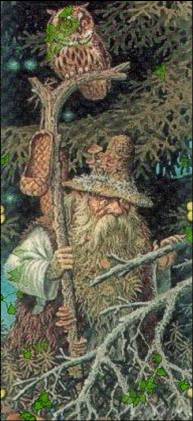 Баба-Яга
Слепая, сгорбленная старуха с нечёсаными волосами. Нос крючком, нога костяная. Живёт в избушке на курьих ножках, пожирает людей. Летает в ступе с метлой в руке. Характер истерический. Поведение неуравновешенное. Бывает то зла, то добра.
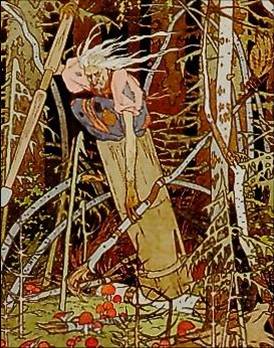 Кощей Бессмертный
Скелет в плаще со сверкающими глазами. Представитель тёмных туч. Хранитель сокровищ и похититель красавиц, окаянный и безжалостный. Смысл его жизни – погубить всех. В злобе – мечется,как цепная собака, гремя костями. Живёт во дворце в подземном царстве.
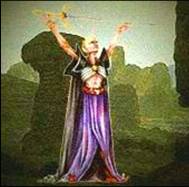 Выводы:
Некоторые сказочные герои вызывают у нас антипатию.
Таких героев мы определяем по их отрицательным качествам и поступкам.
Нам неприятна и внешность таких героев.
Не нужно стараться быть похожими на таких героев.
Сказки передаются из поколение в поколение. 
В их основе - нравственные ценности, которые актуальны во все времена: добро, милосердие, сострадание, взаимовыручка. Эпиграф из сказки «Король-ворон» гласит: 
	Зло живёт не только в сказке – 
	В жизни ходит без опаски. 
	Но добро покуда живо – 
	Сказка древняя не лжива. 
Поэтому без сказок невозможна наша жизнь!